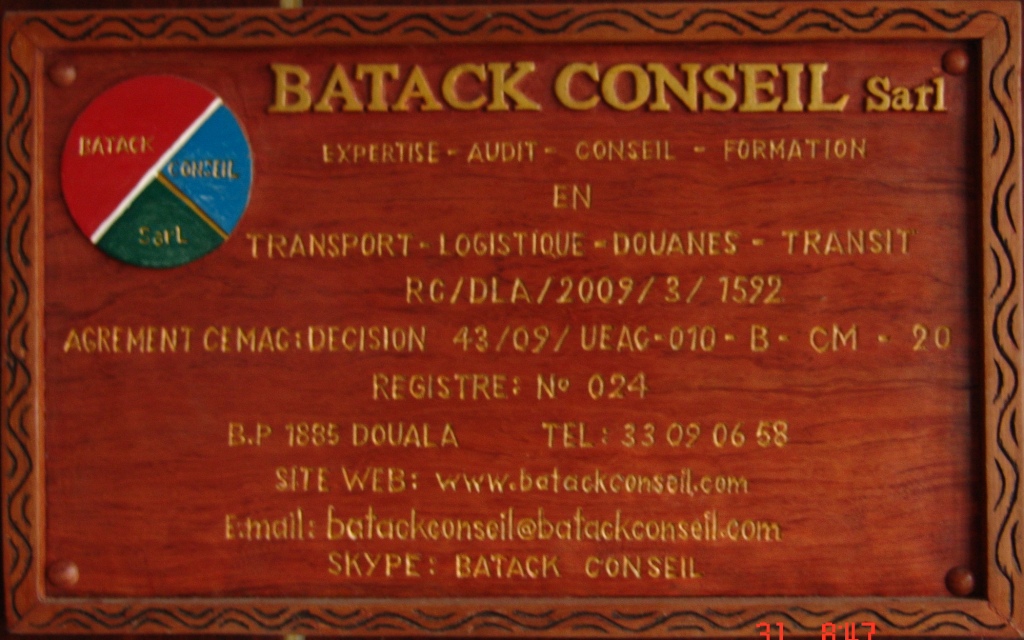 BATACK CONSEIL Sarl
BATACK CONSEIL Sarl : www.batackconseil.com batackconseil@batackconseil.com
Descente du Centenaire,   Akwa - Douala
B.P. 1885 DOUALA  - CAMEROUN
Tél : (237) 33.09.06.58   
Email : batackconseil@batackconseil.com
Site web :http/www.batackconseil.com
Skype : batackconseil
LES  PROMOTEURS
BATACK CONSEIL Sarl www.batackconseil.com batackconseil@batackconseil.com
La vision
BATACK CONSEIL Sarl www.batackconseil.com batackconseil@batackconseil.com
DOMAINES  DE  COMPETENCE
BATACK CONSEIL Sarl: www.batackconseil.com batackconseil@batackconseil.com
PUBLICATIONS
BATACK CONSEIL Sarl www.batackconseil.com  batackconseil@batackconseil.com
FORMATIONS
DOMAINES
BATACK CONSEIL Sarl  www.batackconseil.com batackconseil@batackconseil.com
FORMATIONS
TYPES  DE  FORMATIONS
BATACK CONSEIL Sarl www.batackconseil.com batackconseil@batackconseil.com
FORMATION  FONDAMENTALE
BATACK CONSEIL Sarl www.batackconseil.com  batackconseil@batackconseil.com
FORMATIONS A  LA  CARTE
BATACK CONSEIL Sarl www.batackconseil.com batackconseil@batackconseil.com
PORTEFEUILLE
BATACK CONSEIL Sarl www.batackconseil.com batackconseil@batackconseil.com
Equipe  d’ EXPERTS  seniors en
BATACK CONSEIL Sarl www.batackconseil.com  batackconseil@batackconseil.com
Equipe  De batack conseil sarl
BATACK CONSEIL Sarl www.batackconseil.com  batackconseil@batackconseil.com
Cabinets  en  joint  venture
BATACK CONSEIL Sarl www.batackconseil.com  batackconseil@batackconseil.com